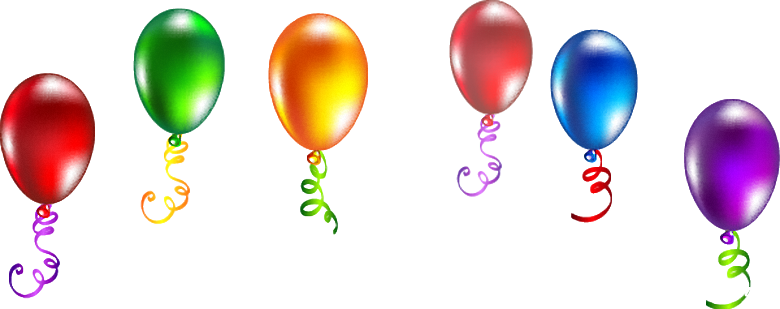 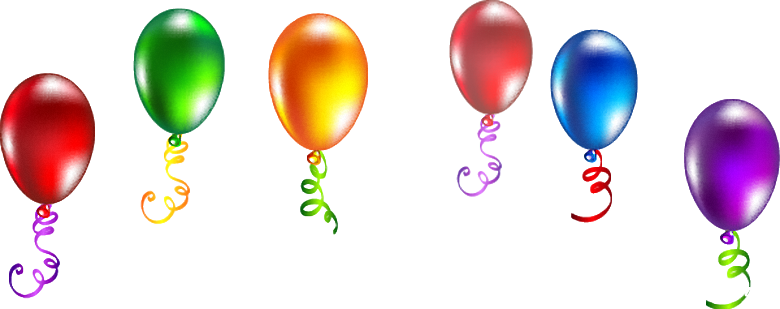 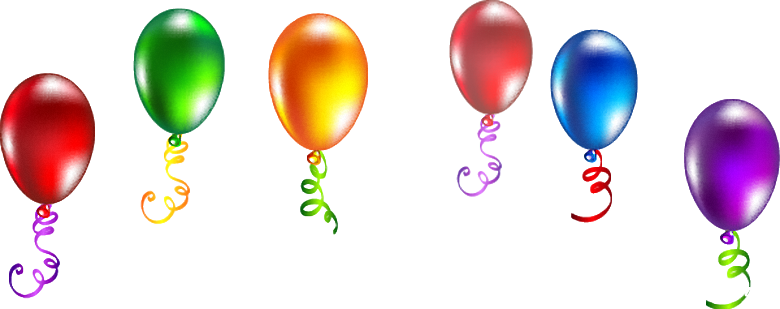 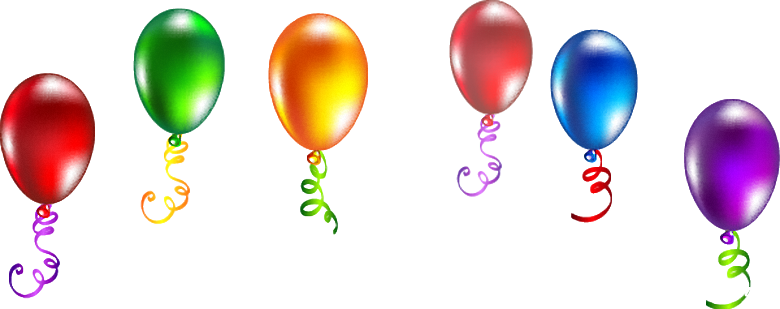 Ж – Ш
Д – Т
Б – П
В – Ф
ПАРНЫЕ СОГЛАСНЫЕ В КОРНЕ СЛОВА
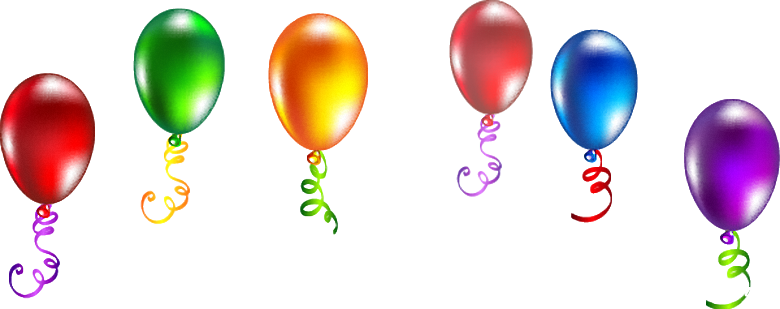 З – С
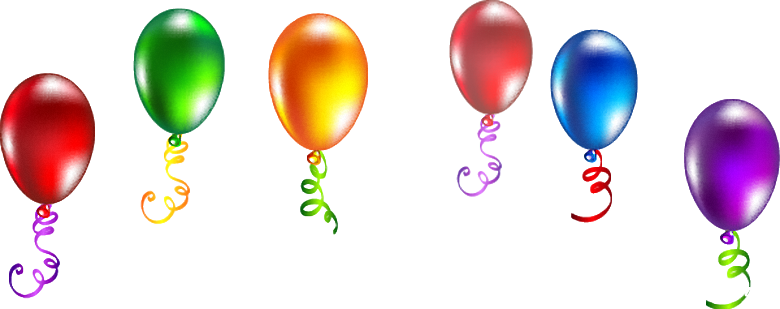 Г – К
ША … КА
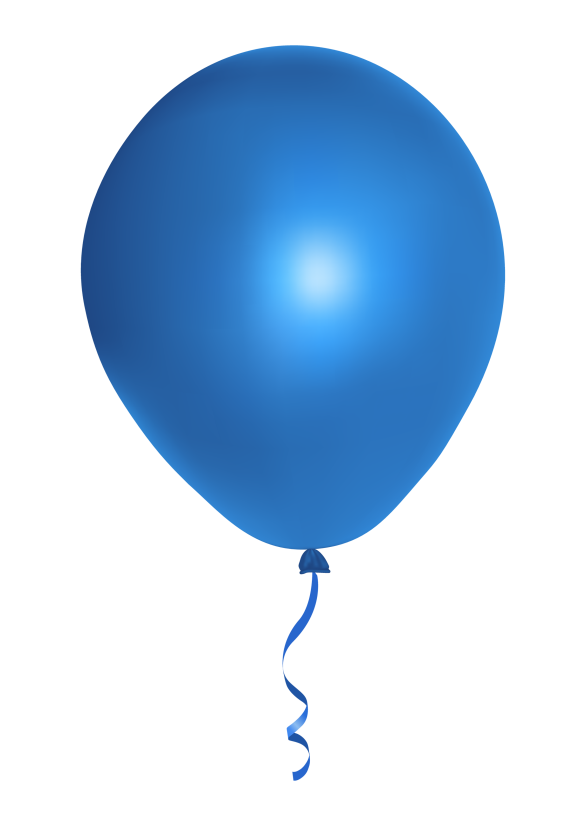 Б
П
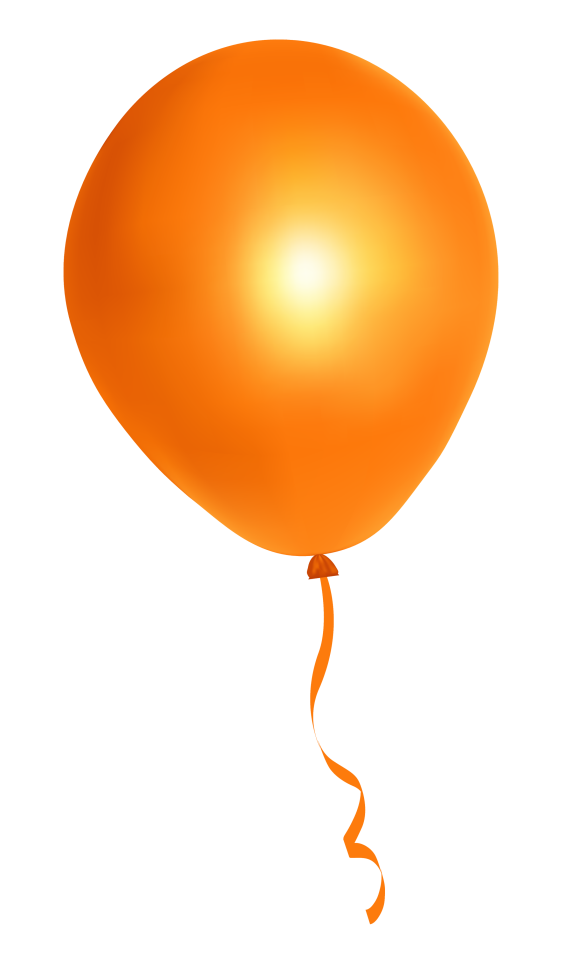 УЛЫ … КА
П
Б
П
Б
ГОЛУ … КА
Б
П
ХЛЕ …
П
Б
Б
П
ОШИ ... КА
ЗАПОМНИ
Существуют парные согласные по звонкости и 
          глухости:  Б-П, В-Ф, Г-К, Д-Т, З-С, Ж-Ш.
Чтобы проверить парную согласную в корне слова, надо 
    подобрать однокоренное слово или изменить форму слова так,
                  чтобы после этой согласной стояла гласная 
                                          или буквы Н, М, Л, Р, Й.
ШАПОЧКА – ШАПКА
УЛЫБАТЬСЯ – УЛЫБКА
ГОЛУБИ – ГОЛУБКА
НЕТ ХЛЕБА – ХЛЕБ
ОШИБАТЬСЯ - ОШИБКА
ПРОВЕРЯЙ:
ТРА … КА
Ф
В
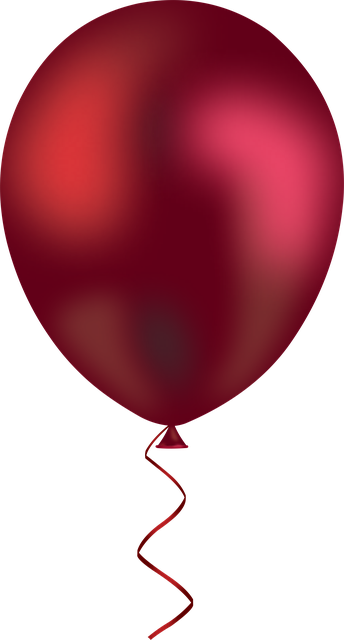 ЖИРА …
В
Ф
В
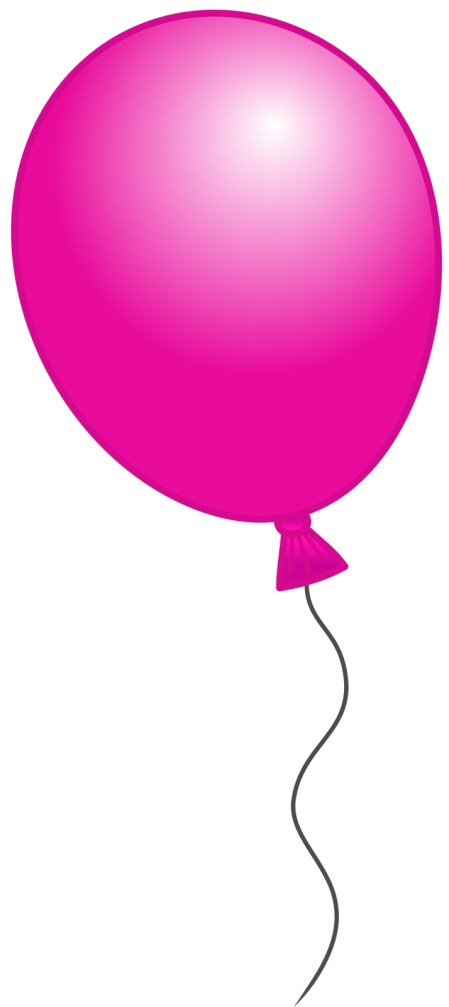 ОБУ … Ь
Ф
В
Ф
В
Ф
ШКА …
МОРКО … Ь
Ф
В
ЗАПОМНИ
Существуют парные согласные по звонкости и                                                глухости:   Б-П, В-Ф, Г-К, Д-Т, З-С, Ж-Ш.
     Чтобы проверить парную согласную в корне слова, надо 
подобрать однокоренное слово или изменить форму слова так, 
             чтобы после этой согласной стояла гласная или буквы 
                                          Н, М, Л, Р, Й.
ТРАВА – ТРАВКА
ЖИРАФЫ – ЖИРАФ
НЕТ ОБУВИ – ОБУВЬ
ШКАФЫ – ШКАФ
МОРКОВОЧКА - МОРКОВЬ
ПРОВЕРЯЙ:
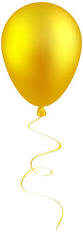 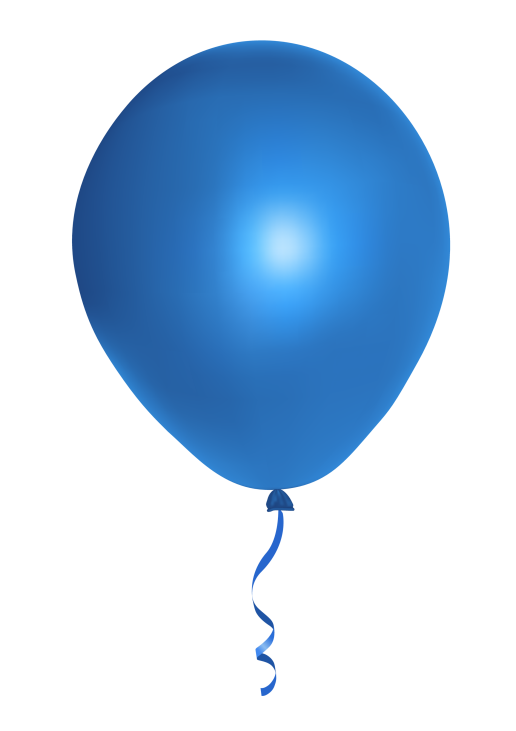 Г
К
КО … ТИ
Г
К
СНЕ …
К
Г
СПУТНИ …
К
Г
ФЛА …
К
Г
МОРЯ …
Г
К
ЗАПОМНИ
Существуют парные согласные по звонкости и глухости:
                             Б-П, В-Ф, Г-К, Д-Т, З-С, Ж-Ш.
 Чтобы проверить парную согласную в корне слова, надо                                                                подобрать однокоренное слово или изменить форму слова 
          так, чтобы после этой согласной стояла гласная или 
                                   буквы Н, М, Л, Р, Й.
КОГОТЬ – КОГТИ
СНЕГА – СНЕГ
СПУТНИКИ – СПУТНИК
ФЛАГИ – ФЛАГ
МОРЯКИ - МОРЯК
ПРОВЕРЯЙ:
ПАРОХО …
Т
Д
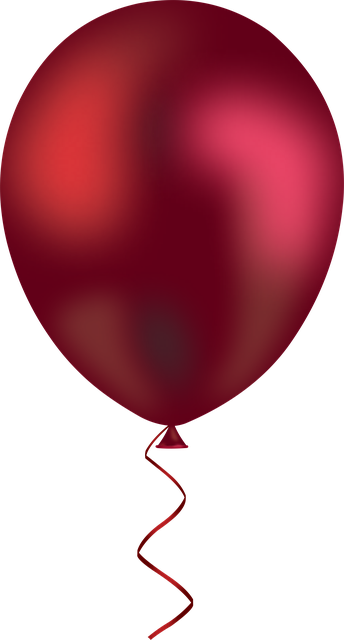 Д
Т
ЛОША … КА
Д
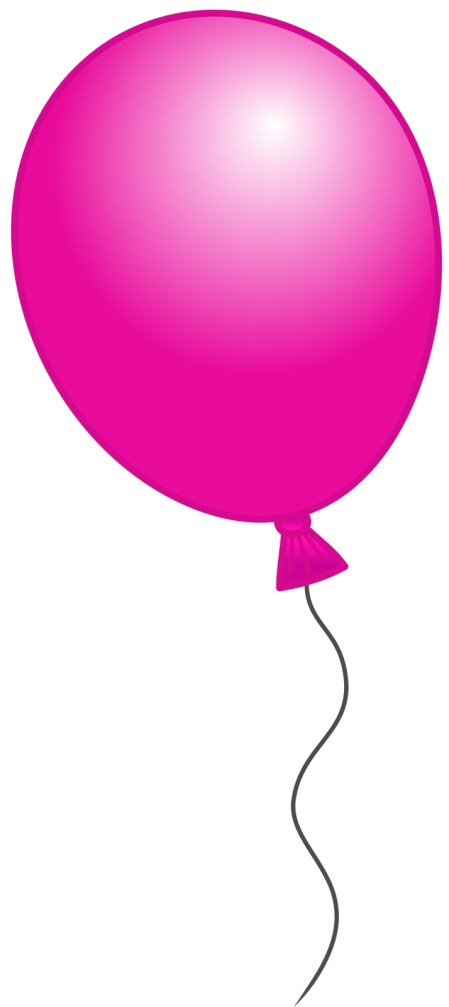 ДРОЗ …
Т
Д
Т
ГОРО …
Д
Т
ОТРЯ …
Т
Д
ЗАПОМНИ
Существуют парные согласные по звонкости и глухости:
     Б-П, В-Ф, Г-К, Д-Т, З-С, Ж-Ш.
Чтобы проверить парную согласную в корне слова, надо подобрать однокоренное слово или изменить форму слова так,
         чтобы после этой согласной стояла гласная или буквы 
                                        Н, М, Л, Р, Й.
ПАРОХОДЫ – ПАРОХОД
ЛОШАДИ – ЛОШАДКА
ДРОЗДЫ – ДРОЗД
ГОРОДА – ГОРОД
ОТРЯДЫ - ОТРЯД
ПРОВЕРЯЙ:
АРБУ …
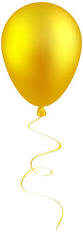 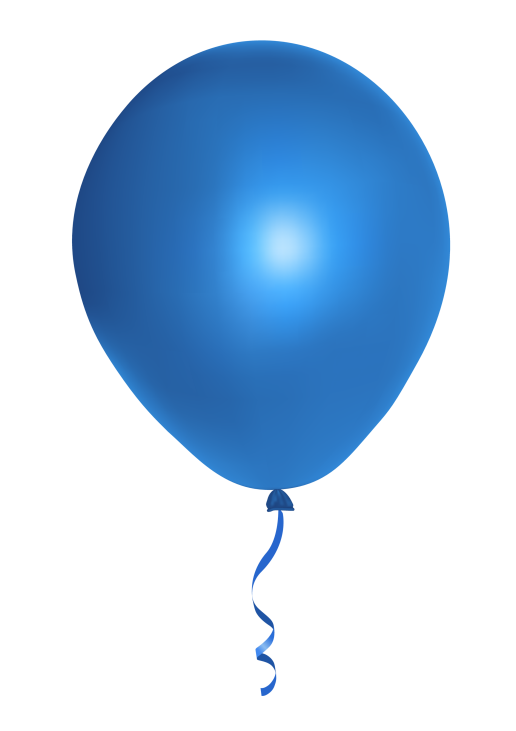 ПАРУ …
З
С
З
СКА … КА
С
ПРО … ЬБА
С
З
ПОВЯ … КА
З
С
С
З
З
С
ЗАПОМНИ
Существуют парные согласные по звонкости и глухости:
     Б-П, В-Ф, Г-К, Д-Т, З-С, Ж-Ш.
Чтобы проверить парную согласную в корне слова, надо подобрать однокоренное слово или изменить форму слова так,
           чтобы после этой согласной стояла гласная или буквы 
                                         Н, М, Л, Р, Й.
АРБУЗЫ – АРБУЗ
ПАРУСА – ПАРУС
СКАЗАТЬ – СКАЗКА
ПРОСИТЬ – ПРОСЬБА
ПОВЯЗАТЬ - ПОВЯЗКА
ПРОВЕРЯЙ:
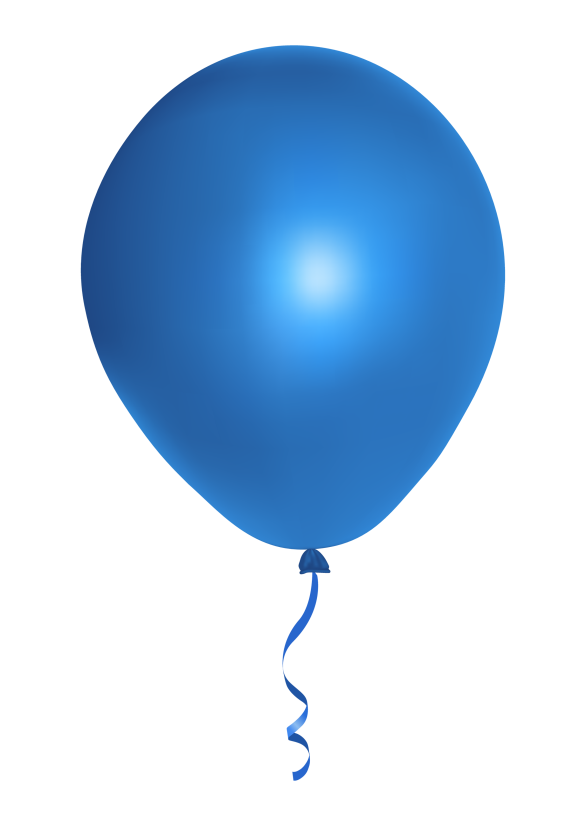 Ш
Ж
НО …
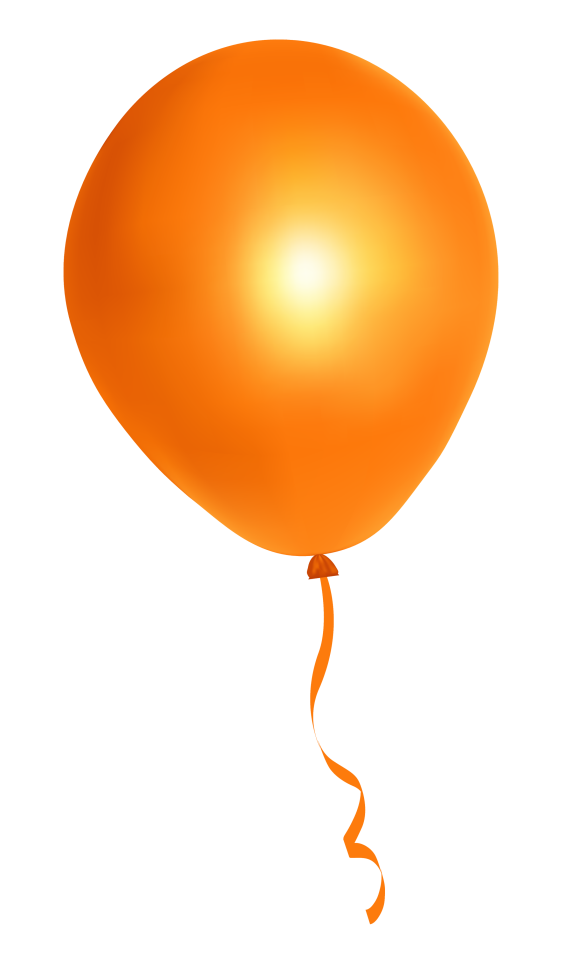 ДОРО … КА
Ш
Ж
Ш
Ж
Ш
Ж
ЧА … КА
Ж
Ш
ЭКИПА …
ЁР …
Ж
Ш
ЗАПОМНИ
Существуют парные согласные по звонкости и глухости:
     Б-П, В-Ф, Г-К, Д-Т, З-С, Ж-Ш.
Чтобы проверить парную согласную в корне слова, надо подобрать однокоренное слово или изменить форму слова так,
           чтобы после этой согласной стояла гласная или буквы 
                                         Н, М, Л, Р, Й.
НОЖИ – НОЖ
ДОРОЖЕНЬКА – ДОРОЖКА
НЕТ ЧАШЕК – ЧАШКА
ЭКИПАЖИ – ЭКИПАЖ
ЕРШИ - ЁРШ
ПРОВЕРЯЙ:
Список использованных источников
http://galerey-room.ru/?p=26394
http://le-mult.ru/vinni-puh-i-vse-vse-vse